Biblical Women: God’s Heroines
Images of Mary throughout the ages
Mary, Mother of Jesus
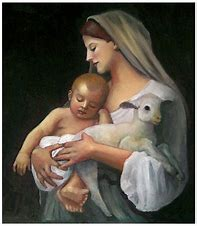 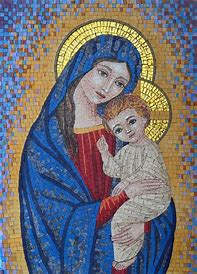 L’Innocence by Bourgeureau, 1870
Taruna Rettinger, 2012
Duccio di  Buoninsegna, 1310
Mary Magdalene
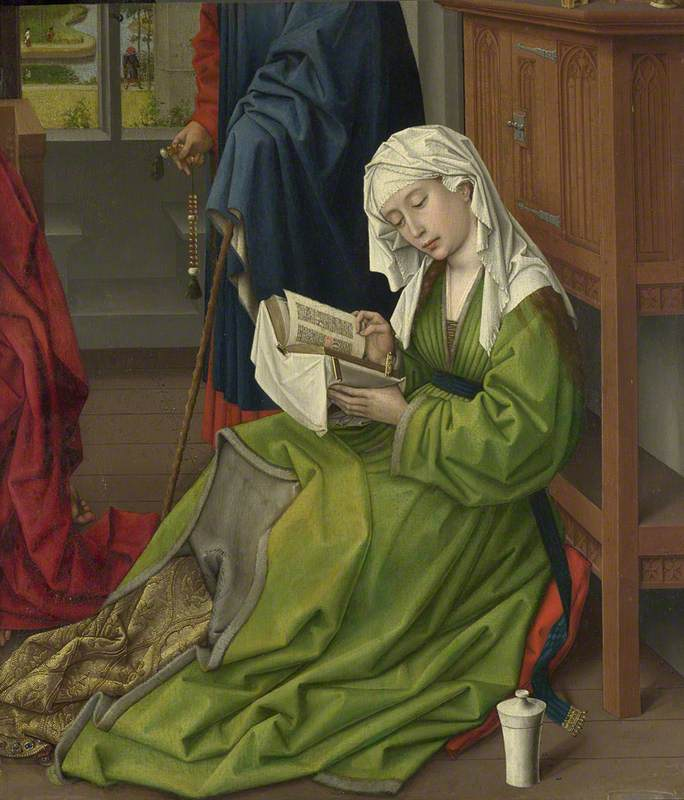 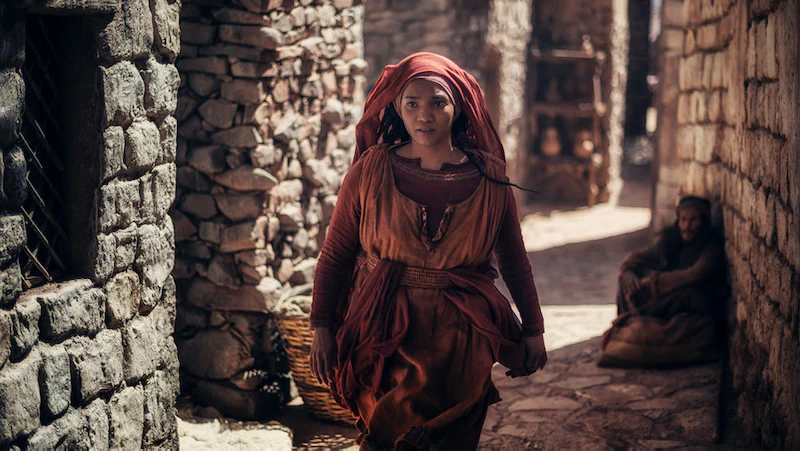 TV Mini-series :  ‘A.D. The Bible Continues’ 2016
Rogier van der Weyden (c.1399–1464)
Flemish (Bruges) School, 1690